A7-CA-01
Código:
Objetivo: Gestionar de manera oportuna, clara e inclusiva, los requerimientos de información, solicitudes y consultas realizadas por las partes interesadas de PNNC; disponiendo de canales y herramientas de atención que permitan una adecuada interacción con los grupos de valor, incluyendo la evaluación de percepción por parte de los usuarios, para apoyar de manera efectiva el cumplimiento de la misionalidad de la entidad.
Caracterización Proceso 
A7 Gestión de Servicio al Ciudadano
02
Versión:
28-06-2024
Vigente:
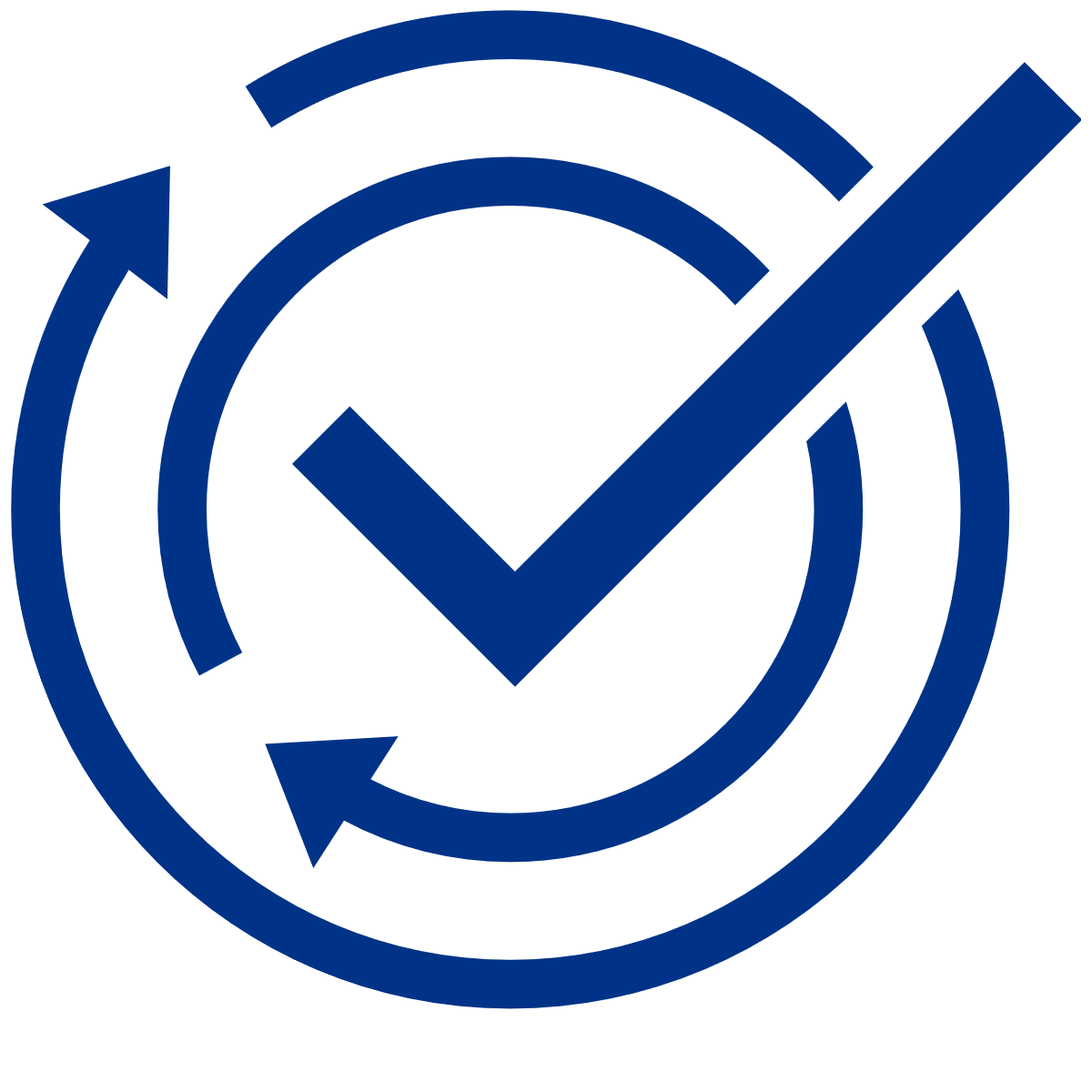 Planear:
Salida o Resultado
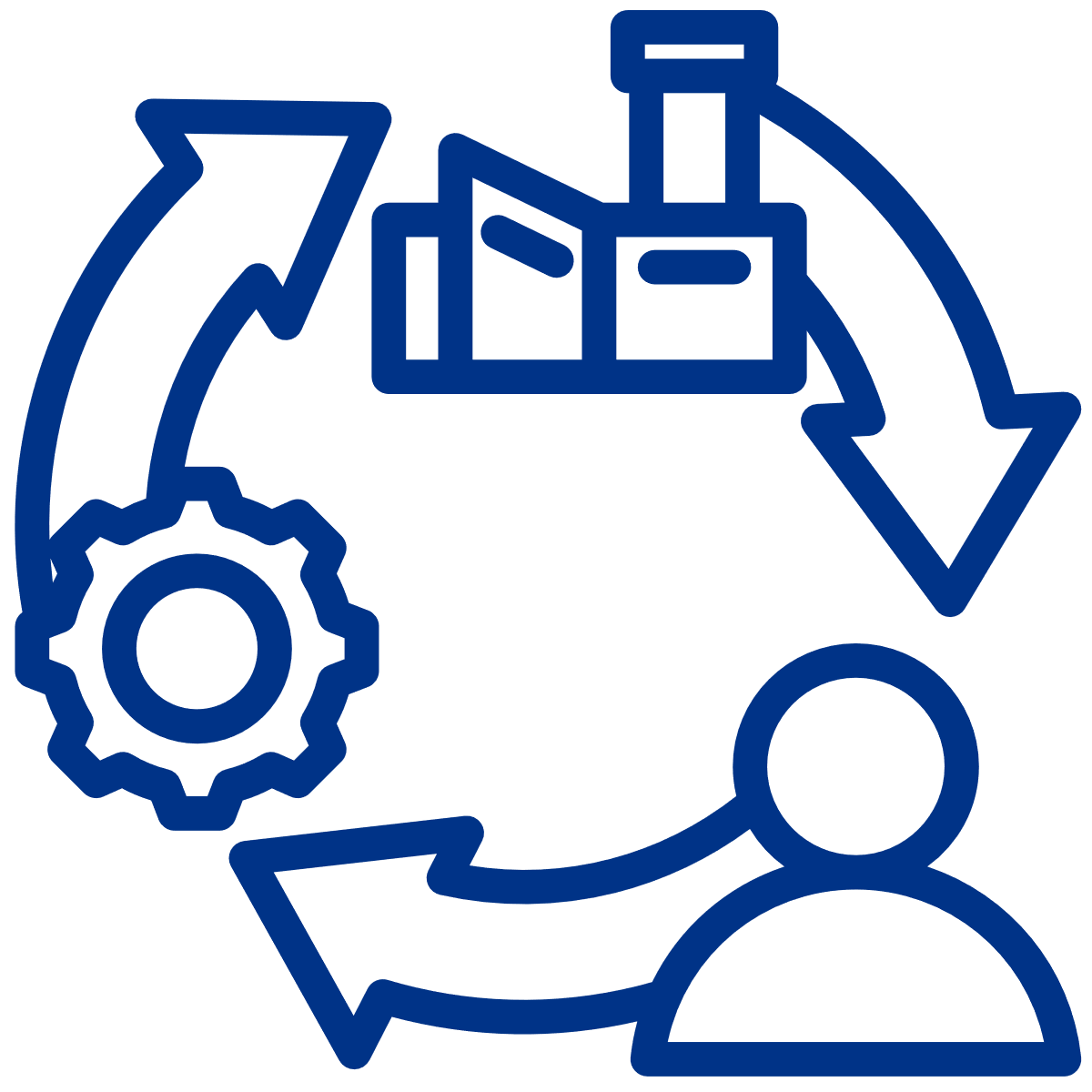 Proceso o grupo de valor que aporta el
insumo
Hacer:
Planificar y establecer metodologías para las PQRDS, denuncias, medición de la satisfacción, divulgación de canales de atención y protocolos de atención.
A
P
H
V
Lineamientos y/o criterios para aplicar las Encuestas de satisfacción 
Informe derechos de petición 
Planes integrados Decreto 612 de 2018
Caracterización de usuarios.
Realizar seguimientos  y alertas a las PQRSDs
Listas de chequeo con el cumplimiento de los requisitos mínimos 
Encuestas de satisfacción aplicadas, tabuladas  y publicadas (PQRSDs y canales de atención).
Elaborar la caracterización de los Grupos de Valor y de Interés
Recibir y radicar las PQRDs y demás comunicaciones oficiales que ingresan a Parques Nacionales Naturales, 
Aplicar y tabular las encuestas de satisfacción a los usuarios, (PQRSD y canales de atención).
Formular el plan de trabajo específico para el proceso Servicio al Ciudadano 
Definir criterios para evaluar el nivel de satisfacción de los usuarios respecto a los trámites y servicios prestados por la entidad
Hacer seguimiento a las peticiones quejas, reclamos y solicitudes
Analizar las tipologías más frecuentes de las  PQRDs 
Realizar la recepción de los trámites radicados en la entidad
Direccionamiento Estratégico
Todos los procesos 
Departamento Nacional de Planeación
Departamento Administrativo de Función Pública
Presidencia de la República
Entidades reguladoras y de vigilancia 
Contraloría General de la Republica
Entidades u organizaciones normativas
Documentar los procesos de Servicio al Ciudadano y los requeridos para la implementación, sostenimiento y  mejora del SIG.
Establecer cronogramas de trabajo para el proceso Servicio al Ciudadano.
Definir los riesgos  e indicadores del proceso
Actuar:
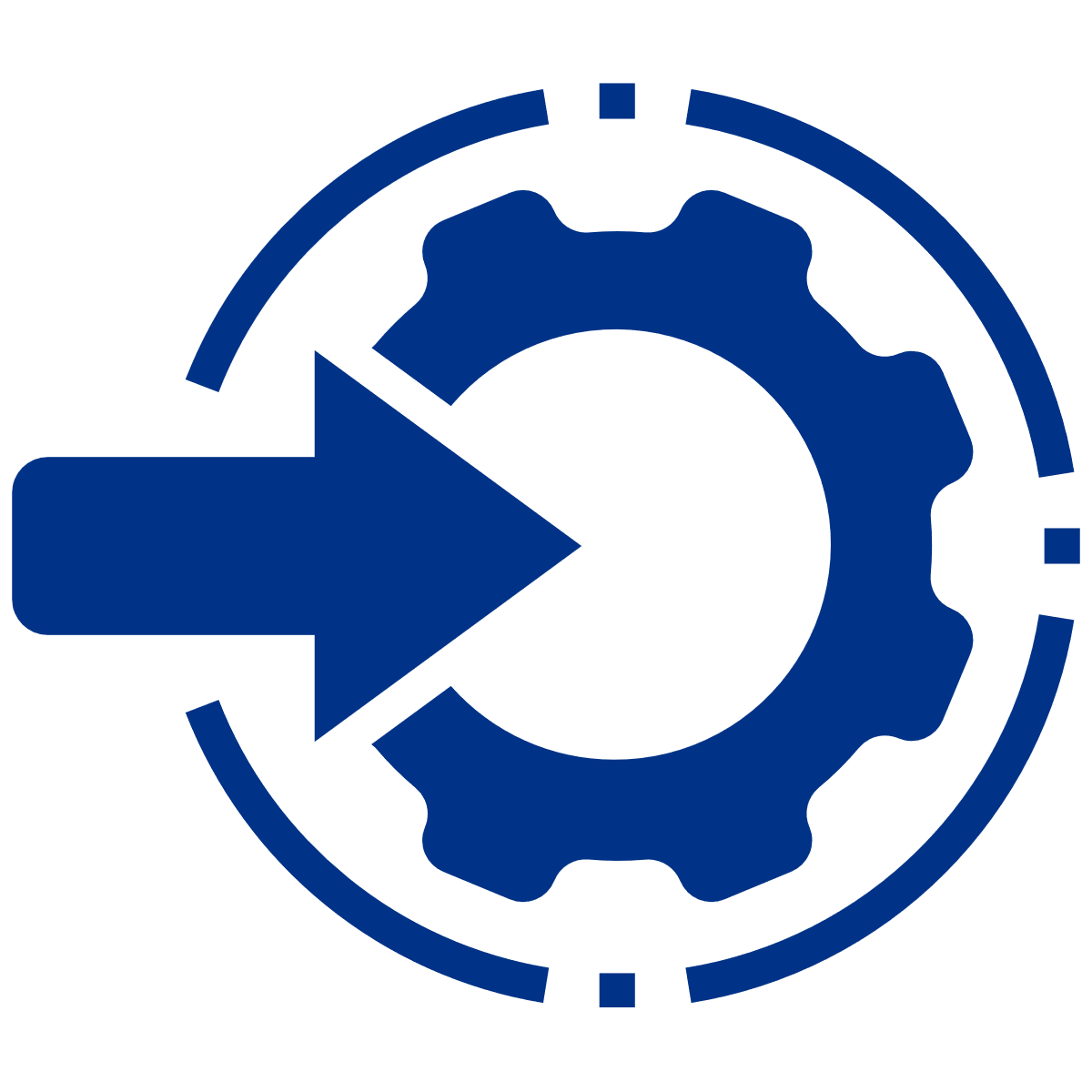 Producto o grupo de valor que recibe el resultado
Verificar el resultado de los indicadores, riesgos materializados, hallazgos de auditorías y seguimientos que se realicen al proceso
Generar alertas y recomendaciones a la Alta Dirección y demás responsables, frente a la ejecución de la Gestión de Atención al Usuario y posibles incumplimientos a las metas asociadas al proceso.
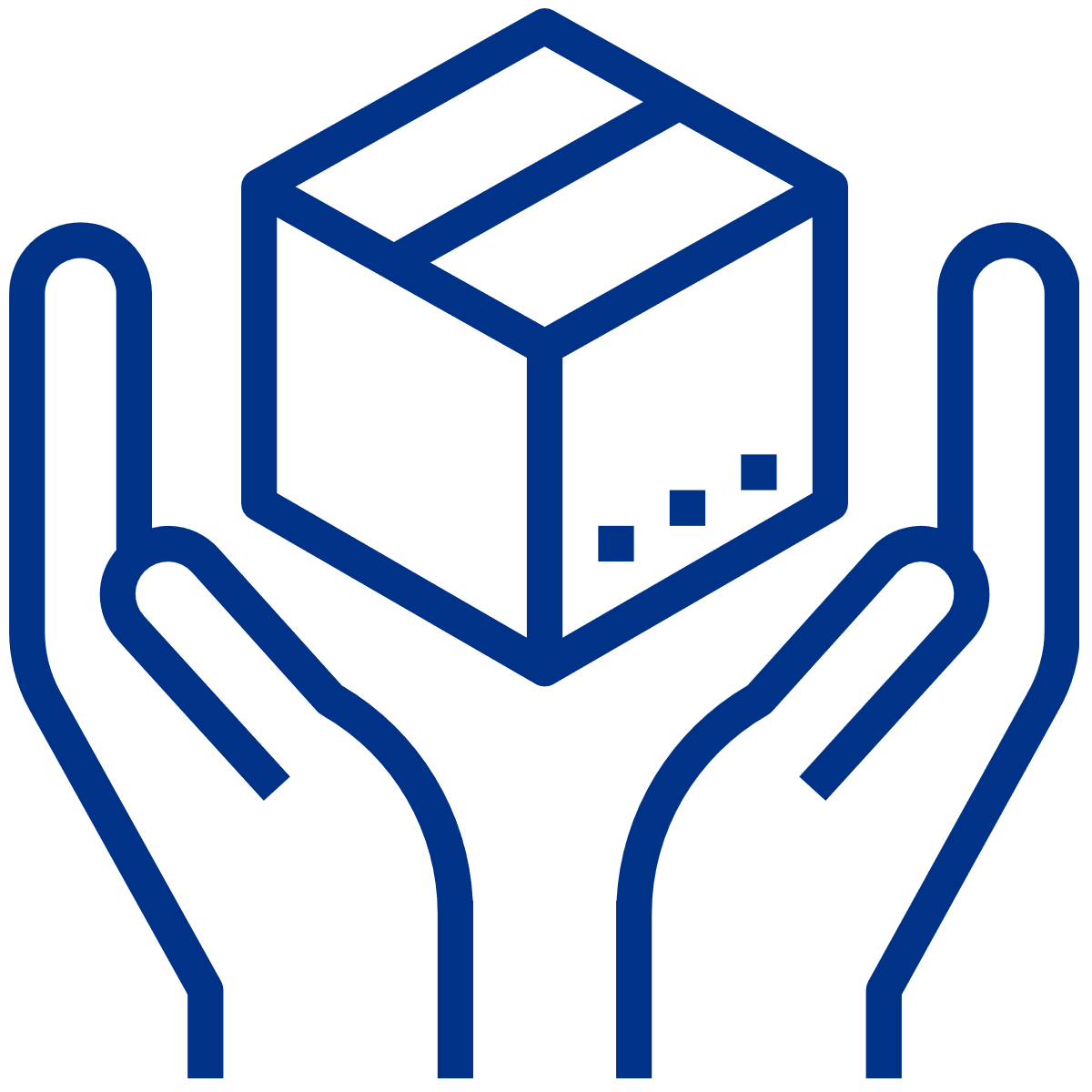 Insumo o Entrada
Verificar:
Marco Normativo
Documentos requeridos conforme a la Gestión de la atención al usuario 
Autodiagnósticos Planes Decreto 612 de 2018
 informes de auditoría interna y externa
Necesidades de los procesos
Política de servicio al ciudadano
Programa Nacional de Servicio al Ciudadano
1,2,6, -Entes de control naciones, territoriales y demás entidades líderes de política
4,5,7 -Evaluación independiente y todos los demás procesos 
2, 3,4,5, -Todos los procesos
Verificar los resultados del Índice de Desempeño Institucional - IDI, Índice de Transparencia y Acceso a la Información – ITA y demás índices de gestión aplicables al proceso
Analizar los resultados de la aplicación de las encuestas de satisfacción 
Verificar que  los documentos recibidos de los trámites ambientales cumplan con lo establecido en las listas de chequeo
Verificar la oportunidad de las respuestas de acuerdo con los términos establecidos por la ley
Implementar acciones para el cierre de brechas en la recepción de los trámites de la entidad.
Establecer acciones de mejoramiento para el cierre de no conformidades y demás hallazgos
Tomar acciones correctivas en caso de materialización de riesgos e incumplimientos en indicadores del proceso
Ver Senda Módulo Documentos
Ver Senda Módulo Indicadores
Ver Senda Módulo Riesgos 
Ver Senda Normograma
NTC ISO 9001:2015 Numerales: 4.1.  4.2., 4.4., 5.1., 6.1, 6.3, 7.1.6, 7.5.,  8.2.1, 8.7., 9.1., 10.1.,  10.2.,  10.3. 
Política MIPG: Política de Fortalecimiento organizacional y simplificación de procesos, Servicio al ciudadano, Racionalización de trámites, Participación ciudadana en la gestión pública
Inicia con establecer el plan de acción y planes de trabajo del proceso y finaliza con tomar acciones correctivas y correcciones para la mejora del proceso.
Documentos, 
Riesgos,
Indicadores y Normatividad legal:
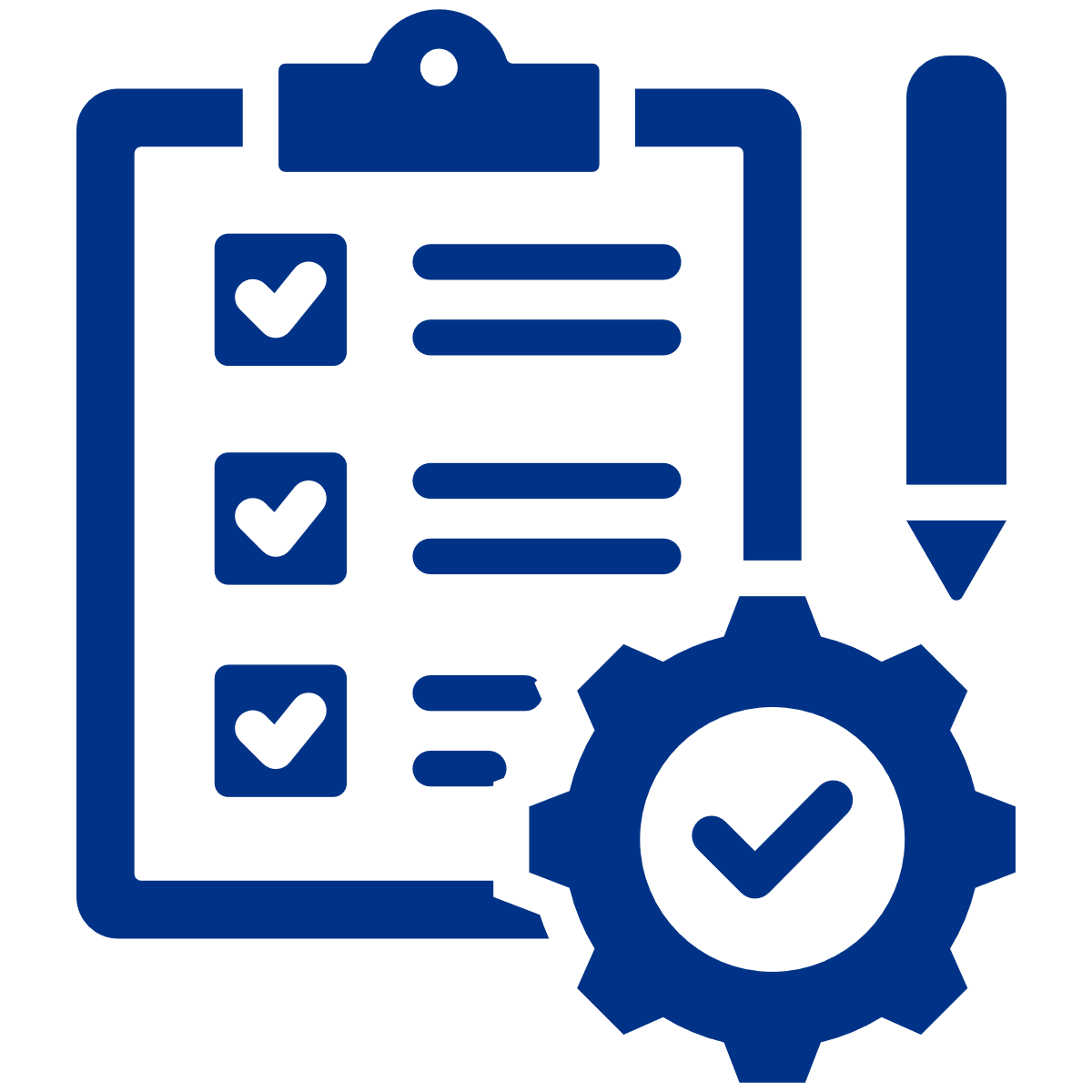 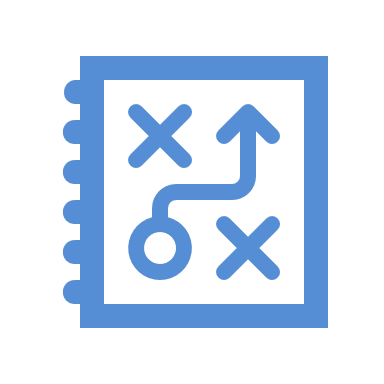 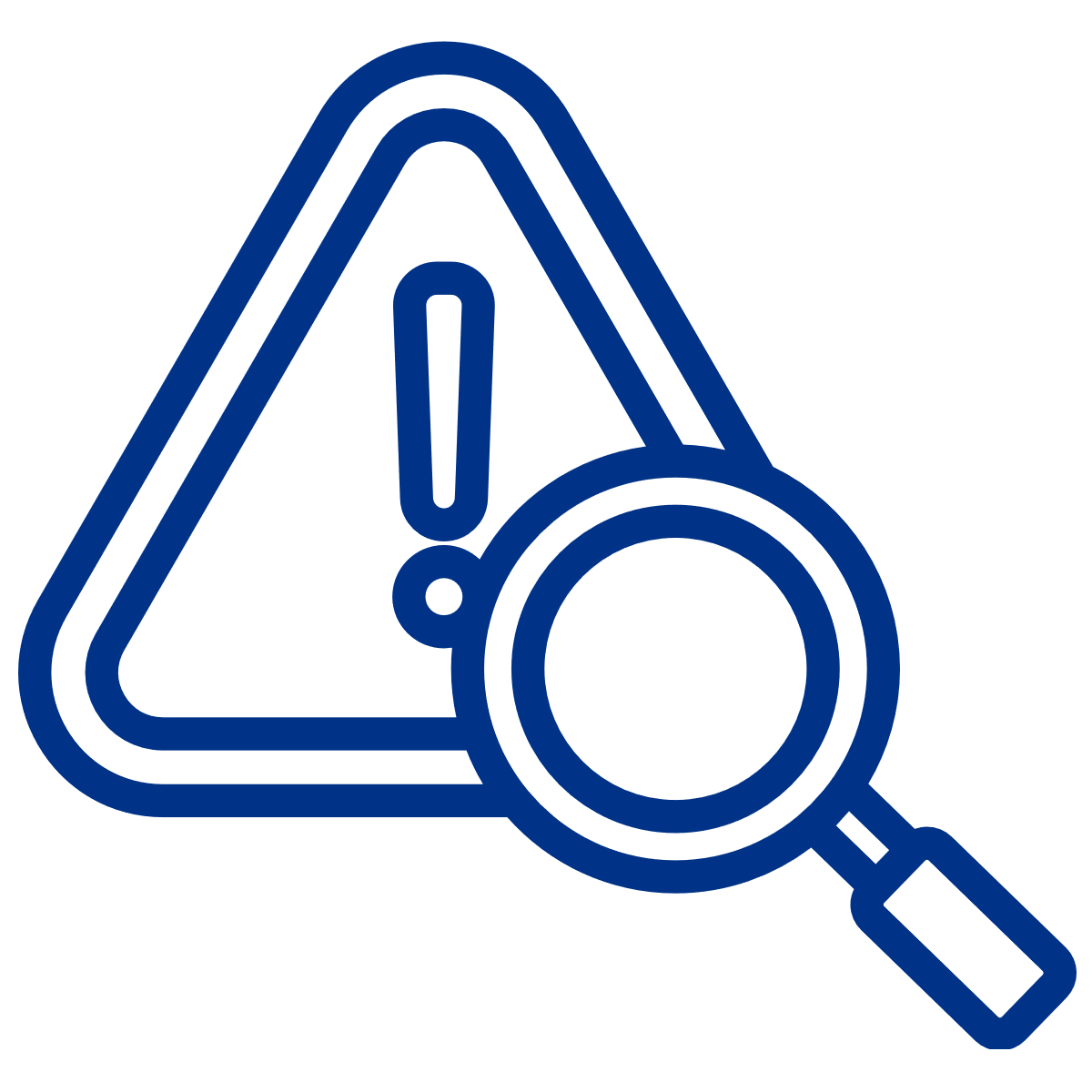 Requisito
Asociado:
Alcance:
Pedro Antonio Pardo Lagos
Contratista OAP.
Angélica Maria Pinto Duarte.
Contratista SAF
Lila Concepción Zabarain Guerra 
Coordinador de Atención al Usuario
Elaboró:
Revisó:
Aprobó: